Smartboard Jeopardy
Smartboard Jeopardy
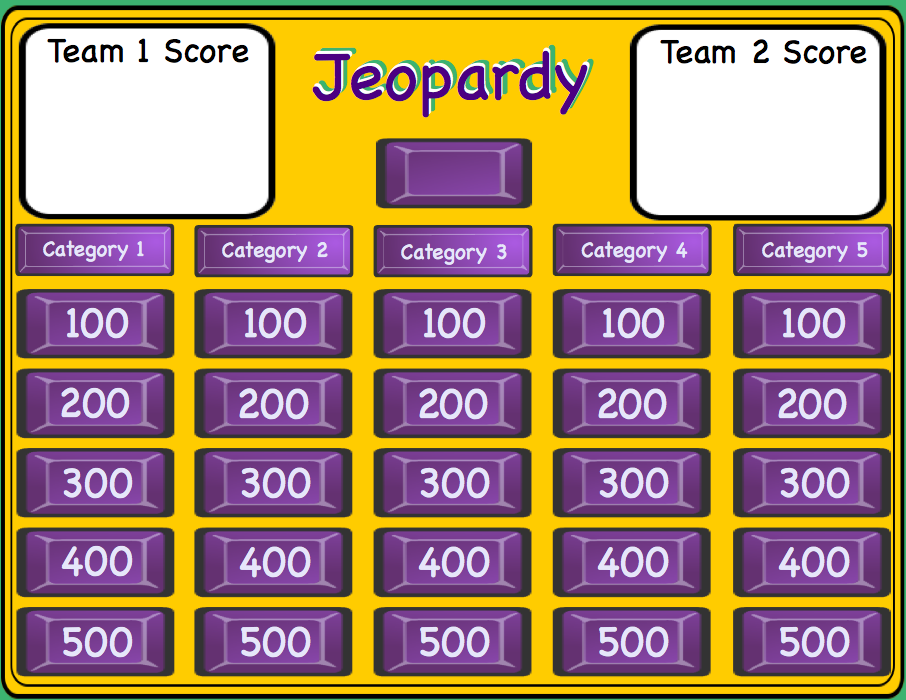 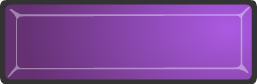 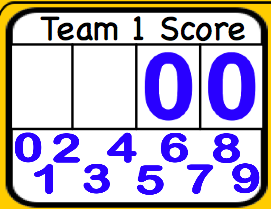 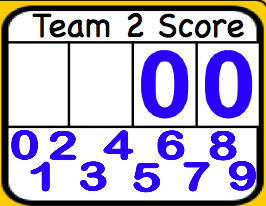 Lesson notes
Lesson notes
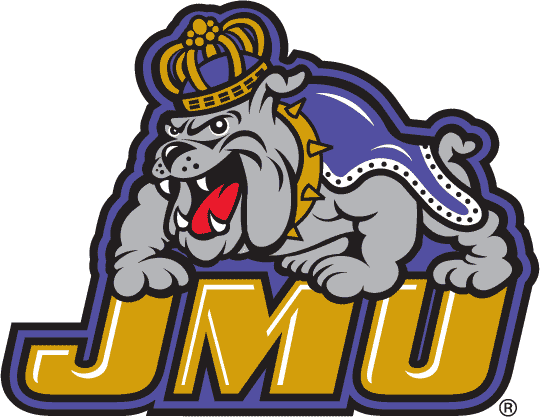 L. Harvey Almarode
Instructor
L. Harvey Almarode
Instructor
Memorial Hall 3625D
MSC 6907
Harrisonburg, VA 22807
540-568-4550
almarolh@jmu.edu
almarolh.googlepages.com
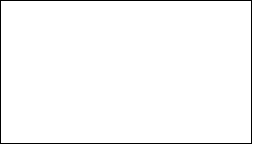 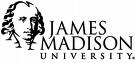 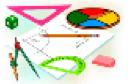 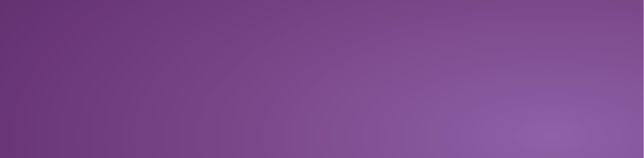 Lesson Notes
Lesson Notes
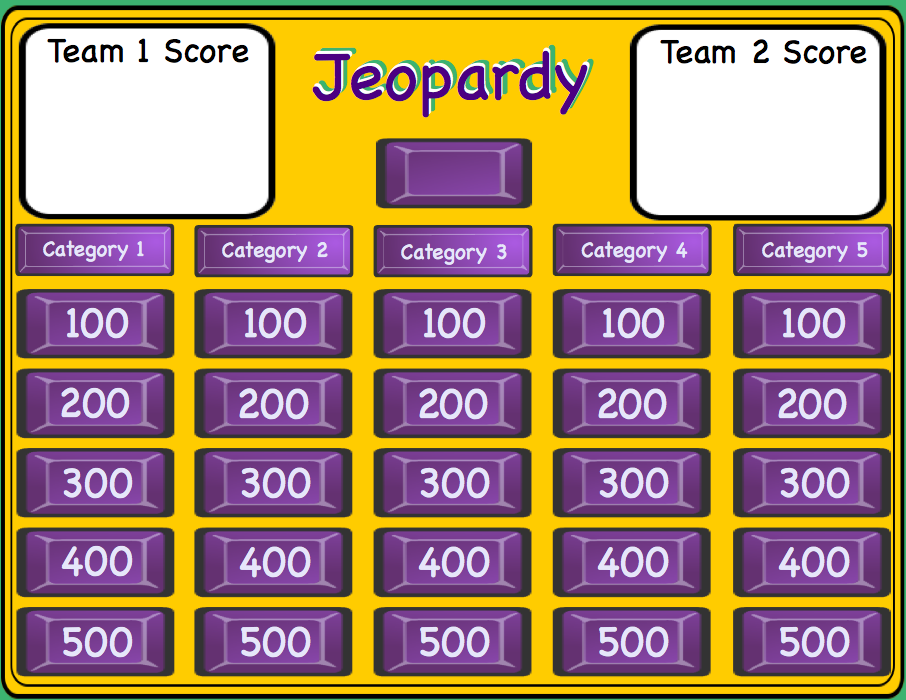 Directions for using this Smartboard Jeopardy template.

Double click on the Category names to edit and change.
 
Edit each of the Question pages with the Question and  Answer.  You must move the purple reveal box to enter the  correct response, then move the reveal box over the  answer until it is covered. After all questions are entered  Save As ... and give it another name.  This helps preserve  the template.
 
The blank purple button in the center of the Jeopardy  board is an Infinite Cloner and is used to place over the  question button when you return to the Jeopardy Board.   This shows that this button has been chosen and can not  be chosen again.
 
The white cells are for the score keeper to keep score of  the teams.  Drag the numbers to the cell to change score.   Drag the white rectangle to the cell to delete score.
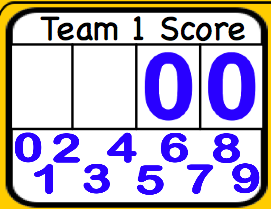 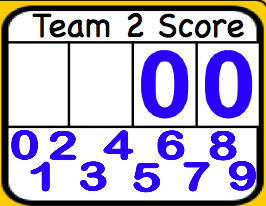 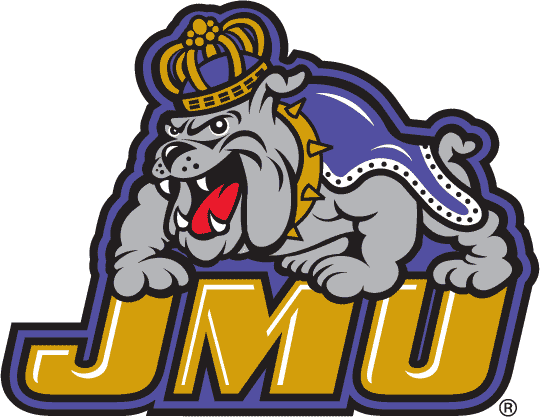 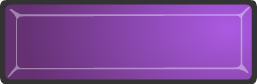 Jeopardy Board
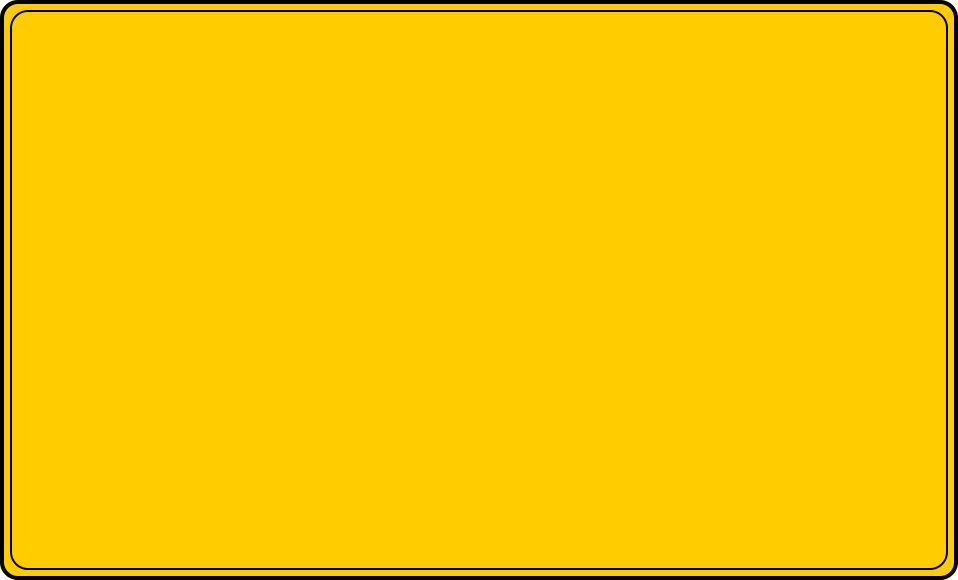 Team 1 Score
Team 2 Score
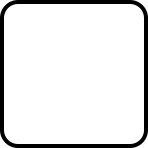 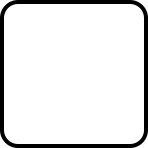 Jeopardy
Jeopardy
Jeopardy
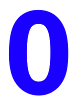 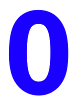 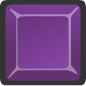 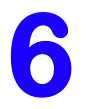 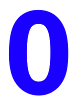 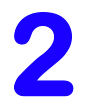 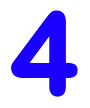 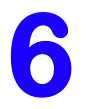 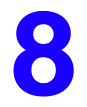 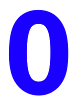 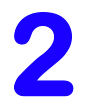 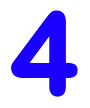 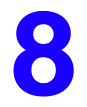 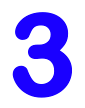 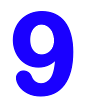 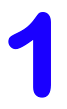 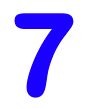 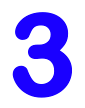 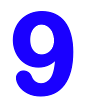 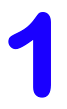 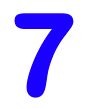 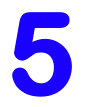 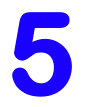 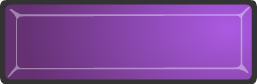 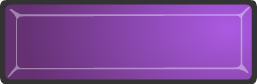 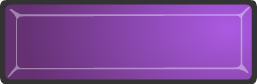 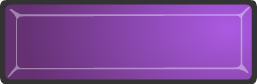 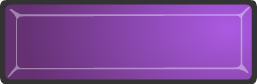 Coordinate Geo
Polygons
Triangles II
Trig
Proofs
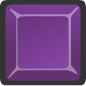 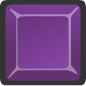 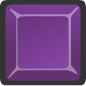 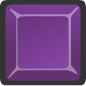 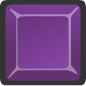 100
100
100
100
100
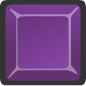 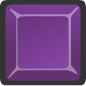 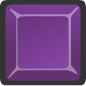 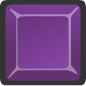 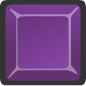 200
200
200
200
200
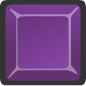 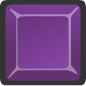 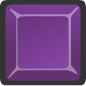 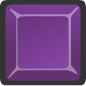 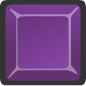 300
300
300
300
300
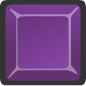 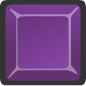 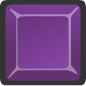 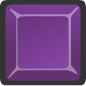 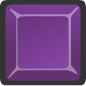 400
400
400
400
400
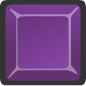 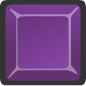 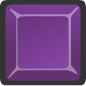 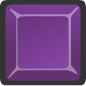 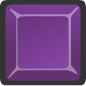 500
500
500
500
500
Category 1 - 100
Find the interior angle sum
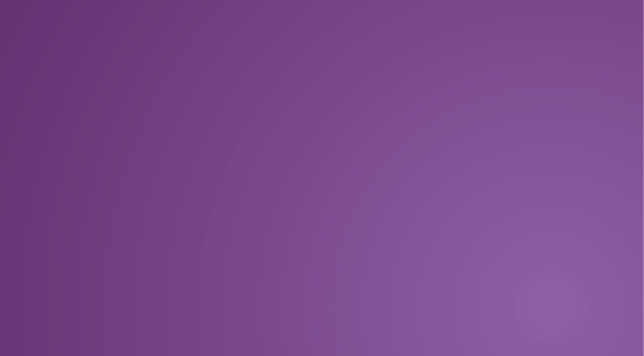 1080°
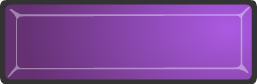 Jeopardy Board
move to reveal
move to reveal
Category 1 - 200
6
Find the area of the parallelogram
5
4
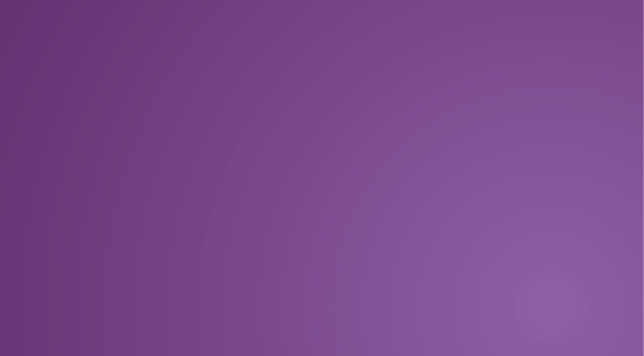 24
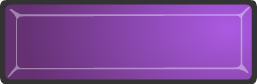 Jeopardy Board
move to reveal
move to reveal
Category 1 - 300
What is the measure of one interior angle of a regular heptagon?
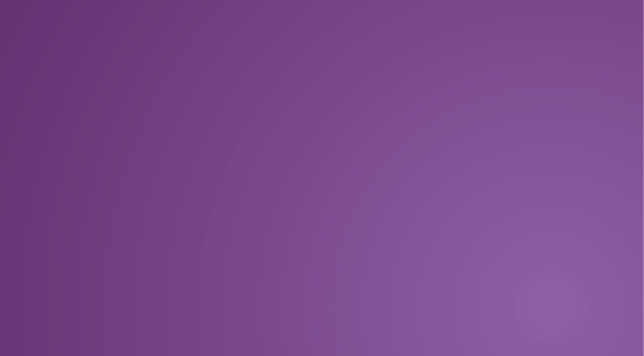 128.6°
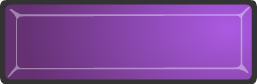 Jeopardy Board
move to reveal
move to reveal
Category 1 - 400
Find AB if E and F are the midpoints of the legs.
A
B
15
E
F
C
D
26
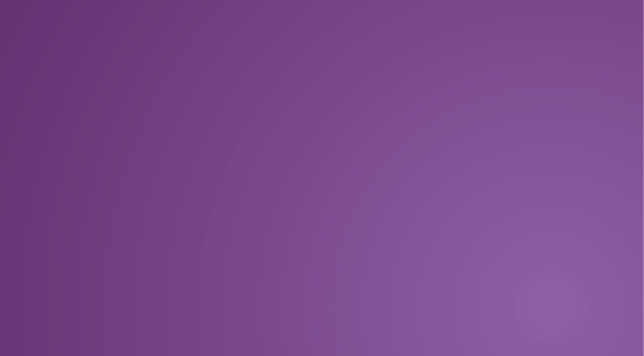 4
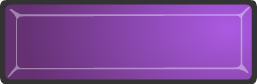 Jeopardy Board
move to reveal
move to reveal
Category 1 - 500
If angle ADC=3x+10
and angle ABC=5x-30,
what is the measure of angle BCD?
A
B
E
D
C
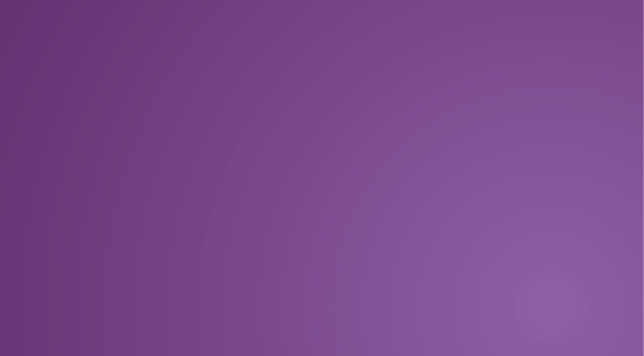 110 °
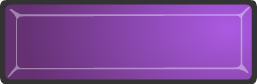 Jeopardy Board
move to reveal
move to reveal
Category 2 - 100
What is the value of c?
c
6
6
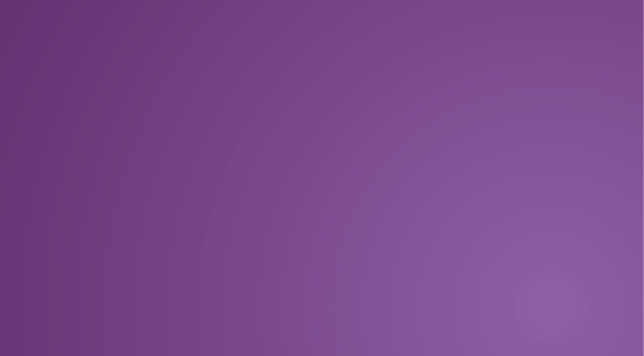 6√2
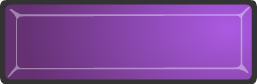 Jeopardy Board
move to reveal
move to reveal
Category 2 - 200
Find the value of x.
2
x
5
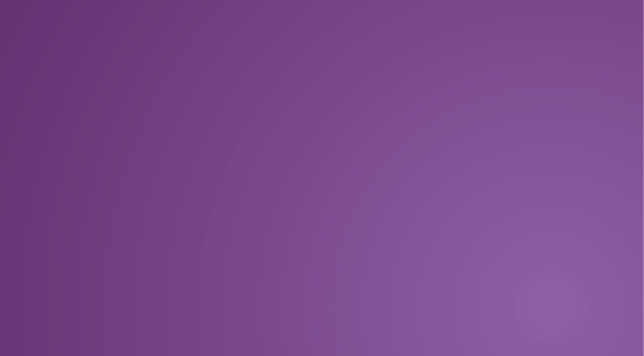 21.8 °
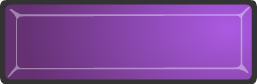 Jeopardy Board
move to reveal
move to reveal
Category 2 - 300
What is the value of c?
82 °
3
5
c
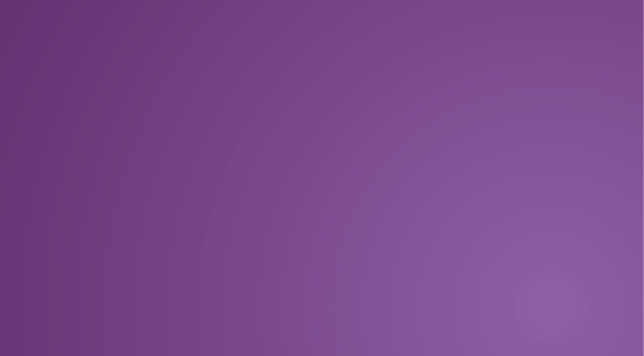 5.46
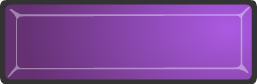 Jeopardy Board
move to reveal
move to reveal
Category 2 - 400
13
6
x
117 °
y
Find the value of x and y.
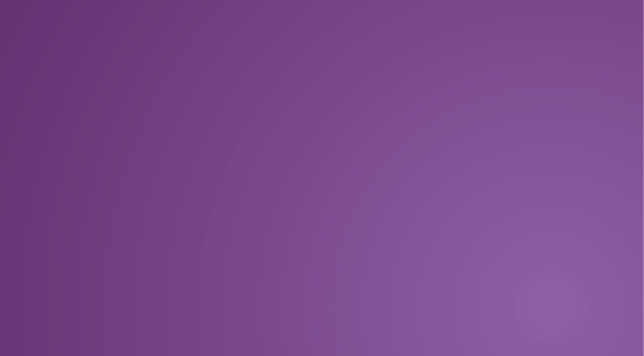 x=24.28 °
y=9.13
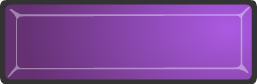 Jeopardy Board
move to reveal
move to reveal
Category 2 - 500
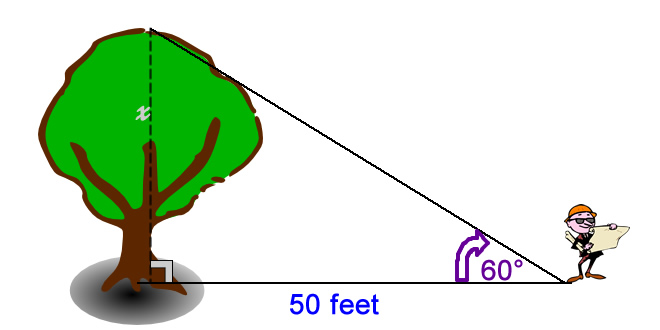 Find x
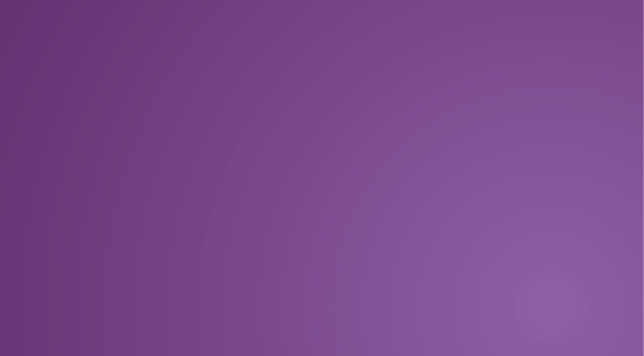 x = 86.6
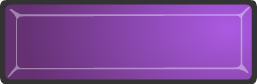 Jeopardy Board
move to reveal
move to reveal
Category 3 - 100
Do the following coordinates create a triangle? R(1,-4), S(-3,-20), T(5,12)
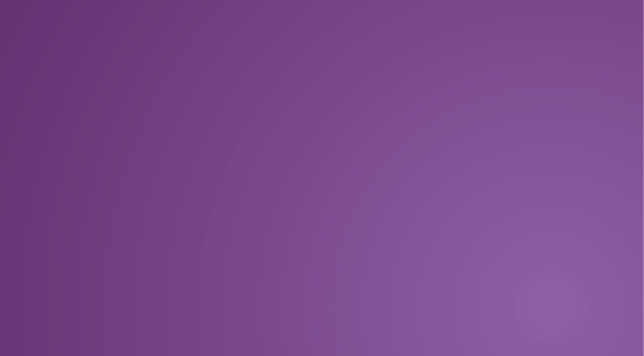 no RS+RT=ST
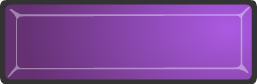 Jeopardy Board
move to reveal
move to reveal
Category 3 - 200
y=4x+2, Find a parallel line to this equation that goes through (-2,6)
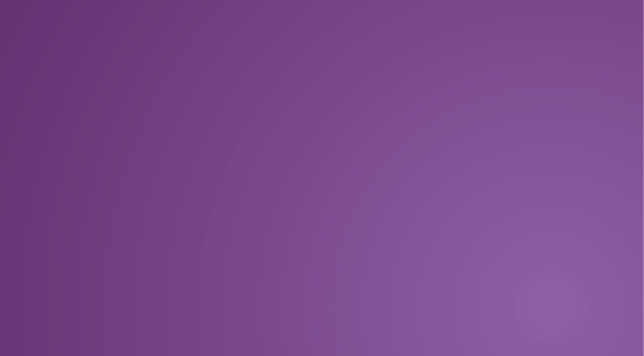 y=4x+14
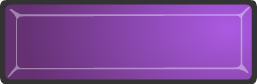 Jeopardy Board
move to reveal
move to reveal
Category 3 - 300
Find the missing coordinates.
(?,?)
(b,c)
(0,0)
(a,0)
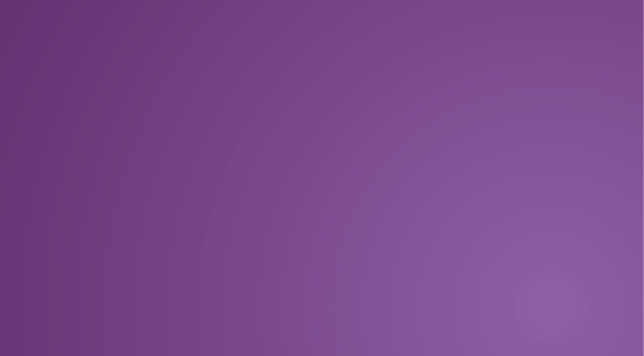 (a+b,c)
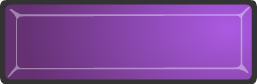 Jeopardy Board
move to reveal
move to reveal
Category 3 - 400
Determine most specific name of the shape created by the following points:
E(1,5)  F(6,5)  G(6,10)  H(1,10)
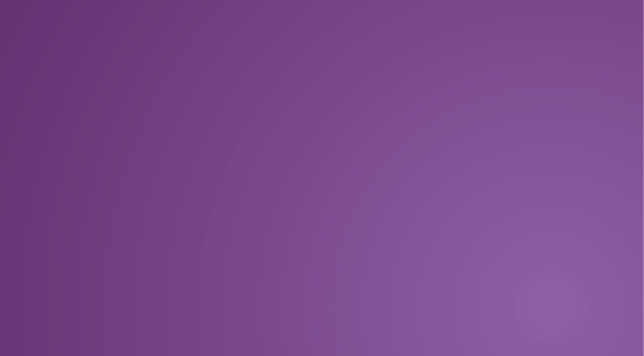 Square
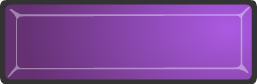 Jeopardy Board
move to reveal
move to reveal
Category 3 - 500
Find the distance between the parallel lines
y = 2x+2
y = 2x-3
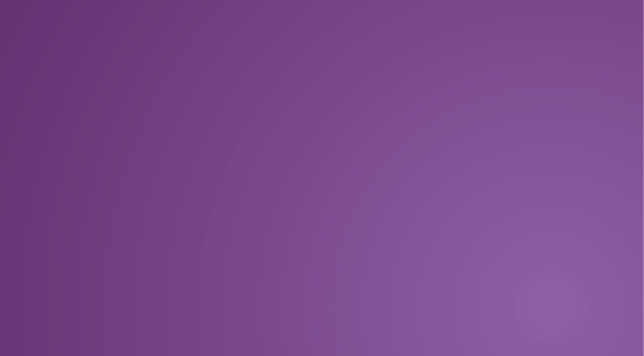 √5
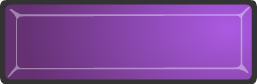 Jeopardy Board
move to reveal
move to reveal
Category 4 - 100
State the property that justifies the statement.

If 2(x-3), then 2x-6
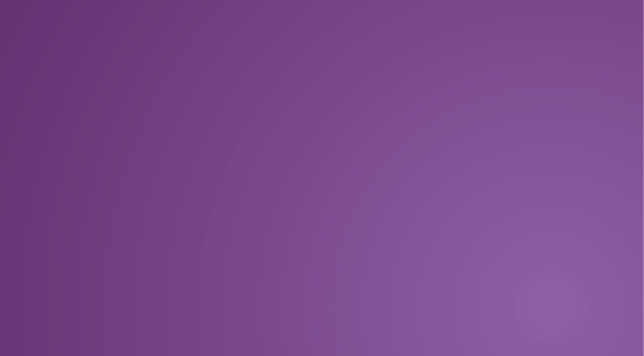 Distributive
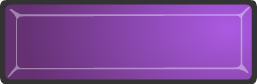 Jeopardy Board
move to reveal
move to reveal
Category 4 - 200
Name the postulate or theorem.
If AB + BC = AC, then B is between A and C.
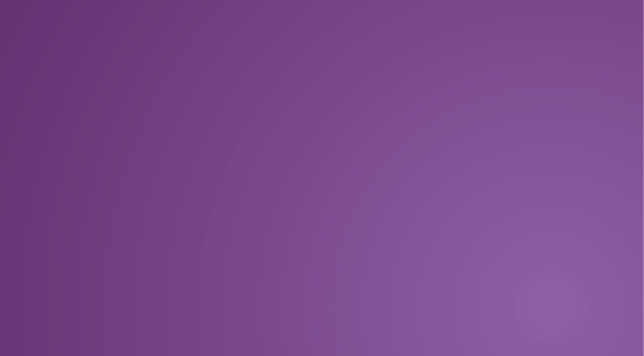 Segment addition Postulate
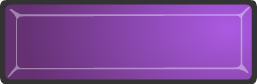 Jeopardy Board
move to reveal
move to reveal
Category 4 - 300
Given: <1 and <2 are supplementary
		<3 and <4 are supplementary
		<1 ≅ <4
4
3
2
1
Fill in the blank.
Prove: <2 ≅ <3
Statement
Reasons
Given
<1 and <2 are supplementary
<3 and <4 are supplementary
<1 ≅ <4
1.
  
2. 

3.  

4. 

5. 

6.
1.
 
2. 

3. 
  
4. 

5. 

6.
?
m<1 +m<2 =180
m<4 +m<3 =180
Def. of ≅ <'s
m<1 = m<4
Substitution
m<1 +m<2 = m<3 +m<4
m<2 = m<3
Subtraction
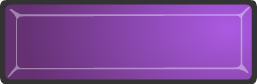 Def. of ≅ <'s
Jeopardy Board
<2 ≅ <3
Category 4 - 400
Write the contrapostive of: If you are a teenager, then you are at least 13 years old.
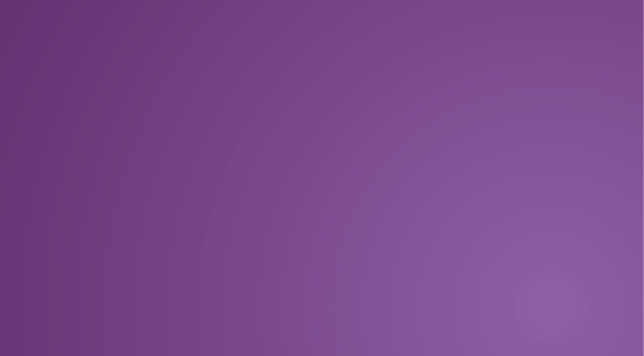 If you are not at least 13 years old, then you are not a teenager.
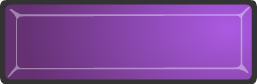 Jeopardy Board
move to reveal
move to reveal
Category 4 - 500
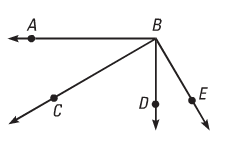 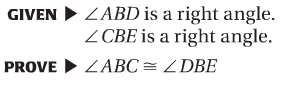 Fill in the blanks.
Statements Reasons
?
<ABD is a rt. <.
<CBE is a rt. <
1)

2)

3)

4)

5)

6)
7.)
1)

2)

3)

4)

5)

6)
7.)
m<ABD= 90
m<CBE = 90
def. of rt.<
?
m<ABD =m<CBE
m<ABC + m<CBD =m<ABD
m<CBD + m<DBE =m<CBE
< Addition Postulate
m<ABC + m<CBD = m<CBD + m<DBE
Substitution
?
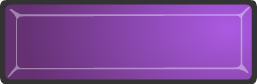 m<ABC  = m<DBE
Jeopardy Board
<ABC ≅ <DBE
Def. of ≅ <'s
Category 5 - 100
x
Find x.
35
110
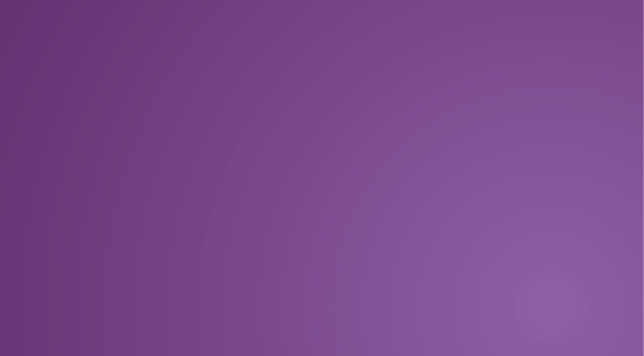 75 °
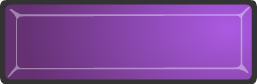 Jeopardy Board
move to reveal
move to reveal
Category 5 - 200
P
Find m<PSR
15x+42 °
Q
S
10x-7
5x+3
R
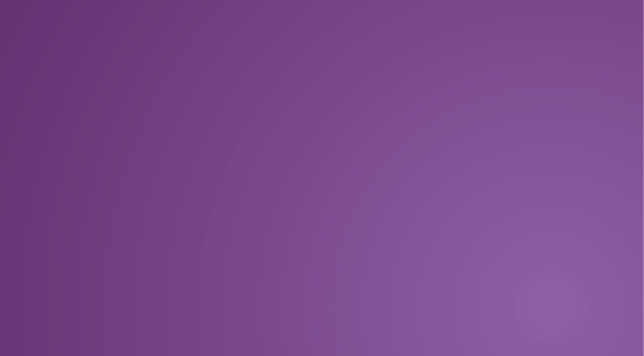 72 °
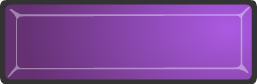 Jeopardy Board
move to reveal
move to reveal
Category 5 - 300
Find the value of x
x+7
4x-6
2x-15
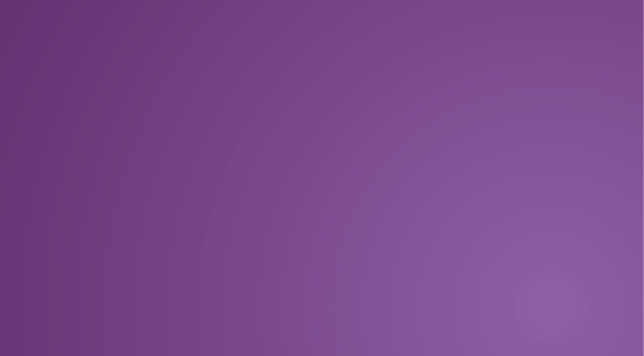 24
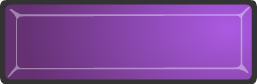 move to reveal
Jeopardy Board
move to reveal
Category 5 - 400
1
List all angles that measure less than angle 8.
2
3
7
6
4
5
8
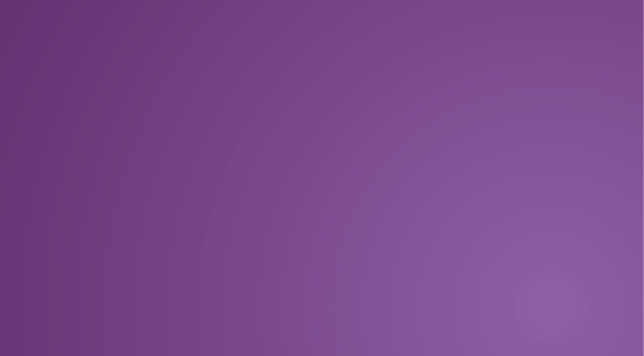 Angles 4, 6, 2, and 7
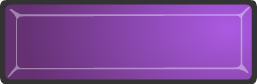 Jeopardy Board
move to reveal
move to reveal
Category 5 - 500
Find the area of the triangle.
Hint: Herron's Formula
A=√(s(s-a)(s-b)(s-c))
s=1/2p
6
7
9
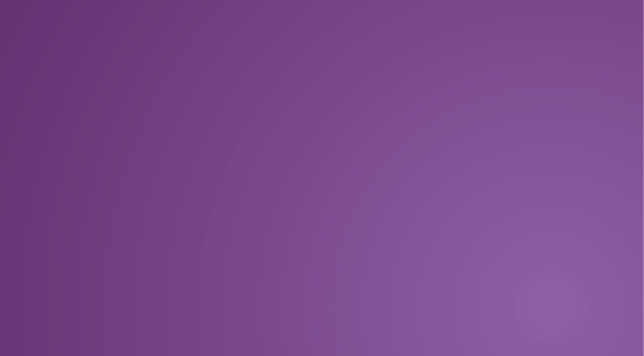 20.98
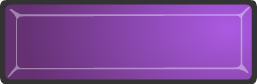 Jeopardy Board
move to reveal
move to reveal